普適性學習習慣內容指標體系
資料整理：劉素珠
資料來源：蘇國華、王立軍主編(2012)。普適性學習習慣培養途徑與方法實踐研究。北京市：光明日報出版社。
相關概念界定
普適性：係指每個人終其一生發展都需要，且每個學科領域都需要與適用的。
學習習慣：係指長期養成不易改變的行為，學生在學習歷程中，反覆練習與發展的自動化學習行為稱之。
學習習慣實施途徑
知道事情的輕重緩急，合理安排日程/計畫(毅力+彈性)
今日事今日畢
揚長補短，正向心理
自我監控與修正調整
終身學習習慣指標
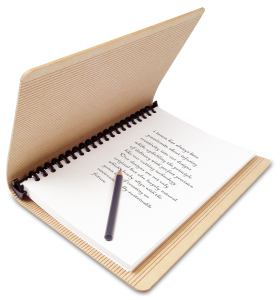 預先學習次日教學內容，含注釋、練習、畫重點
分析錯誤原因並改正，歸類整理知識缺口
課堂筆記要點及簡要記錄自己所思
課後及時回憶知識要點(組織關聯記憶、時間脈絡等)
學業學習習慣分段指標
學業學習習慣分段指標